Overview
Our Work to Date
The State of New Mexico’s workforce challenges are experienced across State agencies. Given today’s talent crunch, New Mexico is exploring ways to enhance retention along with addressing the challenges around recruiting and hiring.
A1: Personnel Act Review
A2: Process Review
A4: Market Competitive Analysis
A5: Job Classification Review
A7: Stakeholder Engagement & Employee Survey
2
n/a
◔
Basic
◑
Progressing
◕
Advanced
Leading
A1: Personnel Act Review
Personnel Act Review
Deloitte enhanced New Mexico’s Personnel Act to meet the demands of modern HR practices and improve state governance.
Opportunities for Enhancement
New Mexico’s Current State
Recruitment and Selection
Classification
Compensation
A2: Process Review
Process Review
Deloitte identified leading practices for the State to improve its recruiting, hiring, and classification processes and the employee experience.
Key Takeaways
Processes & Communication: Lack of transparency & prolonged hiring times
Developed with insights gathered from:
Compensation & Agency Budget: High vacancy rates, low morale, & reduced capacity to retain a skilled workforce
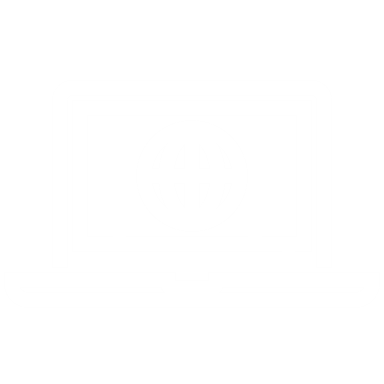 Interviews with 35+ agency and HR professionals providing hiring services statewide
Review of organizational documents including organizational charts, HR policies and procedures, and technology capabilities
Assessment of current state HR operating model, including processes and technologies
Recruiting: Inefficient job advertising, low outreach, & limited external engagement
Policies: Strict minimum qualifications & complex recruitment forms
Career Mobility: Limited mobility & unclear professional development pathways
Technology: Lack of automation & advanced tracking
A2: Process Review
Process Review Continued
Deloitte hosted a Future State Visioning Lab in November 2023 that brought together State Agency HR leaders:
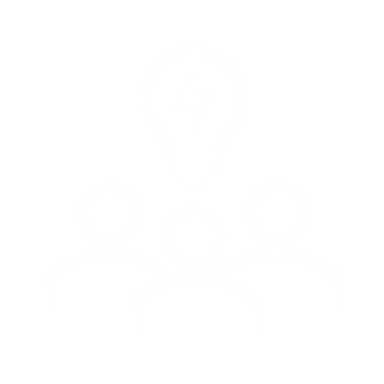 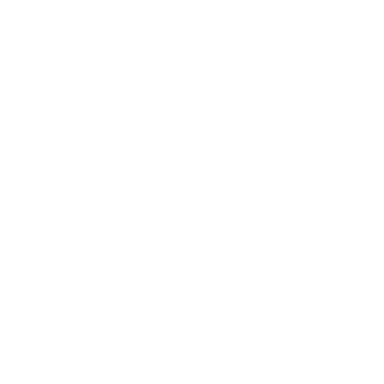 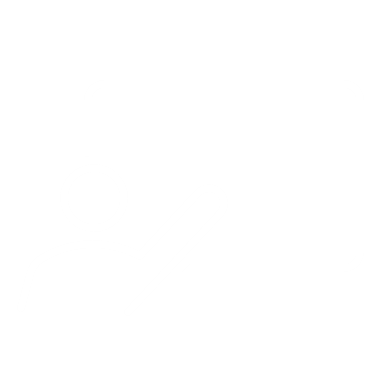 TO ALIGN
on the current state of New Mexico’s recruitment and hiring process
TO BUILD
an operating model that meets the State’s needs
TO COLLABORATE  
with each other on ideas that will help enhance the recruiting and hiring process
Our North Star
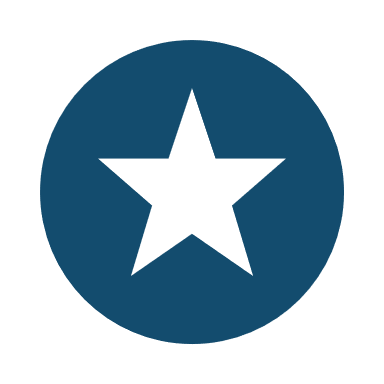 Be a collaborative and strategic partner that propels agencies forward by helping them attract, retain, and develop talent by providing resources, support, and leveraging technology to improve processes and tools.
A2: Process Review
Process Review Continued
During the Future State Visioning Lab we also asked the HR leaders to identify a proposed go-forward organizational model to deliver HR services to improve recruiting, hiring, and classification processes and the employee experience.
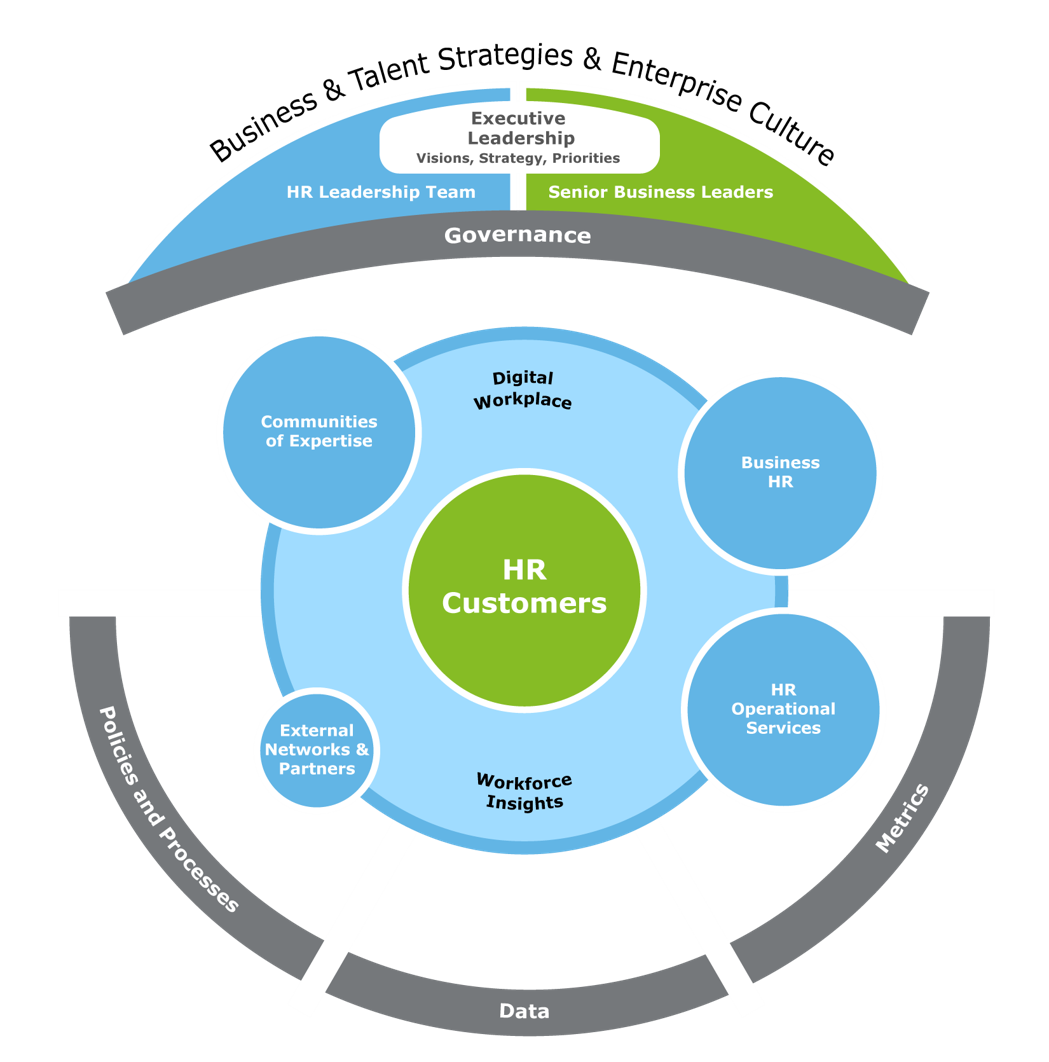 Proposed HR Operating Model
6
Senior Agency Leaders
THE AGENCY
1
EXTERNAL NETWORKS & PARTNERS
5
7
4
DIGITAL WORKPLACE
2
2
Centers of Expertise
HR Strategy
HR LEADERSHIP
6
1
HR OPERATIONAL SERVICES
3
Analysts
AGENCIES
CENTER OF EXPERTISE (COE)
7
3
HR Operational Services
HR STRATEGY
4
5
Notes
1 This model does not encompass employees withing the legislative and judicial sectors.
2 The Department of Agriculture is fully integrated into our process optimization efforts, although is not reflected in the compensation data.
A4: Market Competitive Analysis
Market Competitive Analysis
Deloitte confirmed the State's benchmarking strategy and analyzed market data for salaries and benefits to ensure competitiveness.
Current Benefit Offerings
Current Compensation Offerings
Average benchmark position is compensated 10.3% above the government market

Average benchmark position is compensated 4.7% below the general industry market

11 total salary structures with a total of 109 individual pay plans

15%* of employees will have an immediate change to their base compensation

44%* of employees would have a proposed pay grade maximum that is higher than their current maximum
*Out of the 11,451 employees covered by the benchmarking survey.
A4: Market Competitive Analysis
Market Competitive Analysis Continued
Deloitte confirmed the State's benchmarking strategy and analyzed market data for salaries and benefits to ensure competitiveness.
Opportunities for Enhancement
Transition to a single salary    structure
Implement consistent increases to midpoint differentials
Extend pay grade progression
Re-evaluate benefit offerings to match evolving employee needs
A5: Job Classification Review
Job Classification Review
Deloitte reviewed existing job classifications and optimized the job classification framework to align with New Mexico’s evolving needs and policies of their workforce.
New Mexico’s Current State
Opportunities for Enhancement
Stand up a classification center of expertise
Lack of job categorization
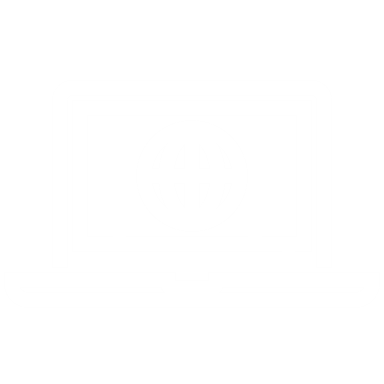 Implement a statewide e-workflow tool
No documented career tracks
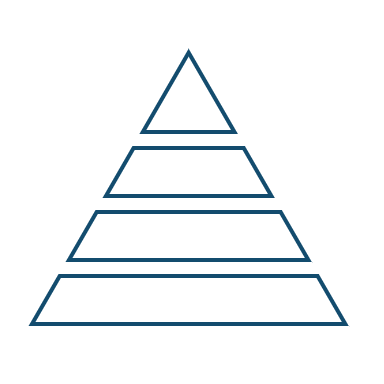 Redesign the state’s job architecture (JA)
Inconsistent job to level/grade alignment
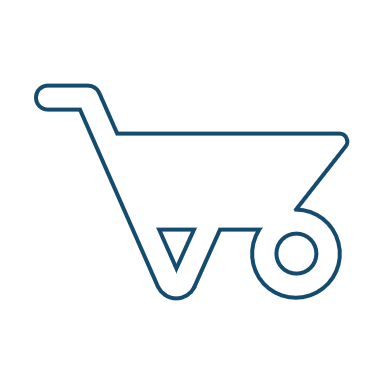 Analyze workload for key positions
Lack of standardization in job titling
A7: Stakeholder Engagement & Employee Survey
Stakeholder Engagement & Employee Survey
Deloitte administered a State-wide Employee Engagement Survey to explore drivers of retention and attrition across State agencies.
Top Reasons for…
Participants were asked their level of agreement (Agree, Slightly Agree, and Strongly Agree shown below) to positive statements related to the following themes:
Attrition:
Retention:
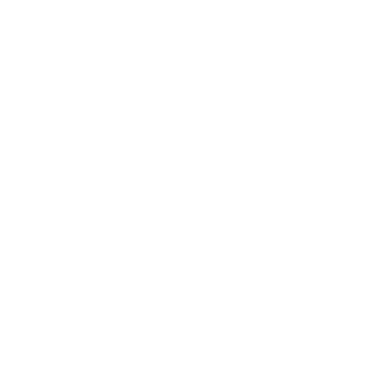 Compensation
Lack of flexibility to work remotely
Negative work environment and no sense of belonging
Ability to attain a work/life balance
Benefits
Relationship with manager
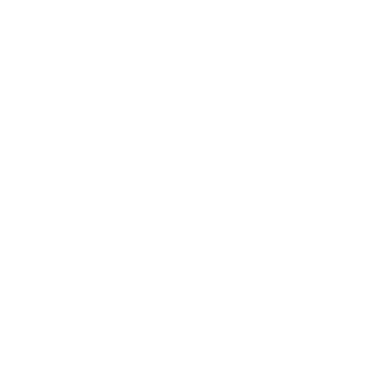 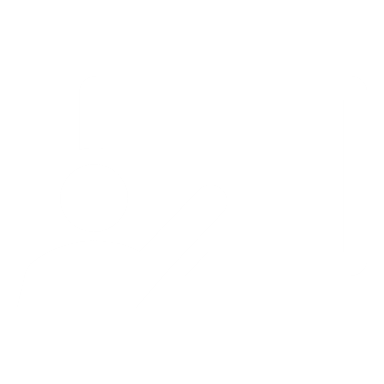 Opportunities for Enhancement
Establish unified, state-wide Marketing and Branding Strategy
Evaluate telework options and combine with real estate strategy
Implement onboarding program and build awareness for existing professional development curriculum
Proposed future work
Key Takeaways and Opportunities for New Mexico
Deloitte has identified the following activities the State can undertake to improve its HR operations and enhance the employee experience.
Most Impactful Opportunities
Conduct study to understand employee preferences on Total Rewards
Redesign the State’s Job Architecture
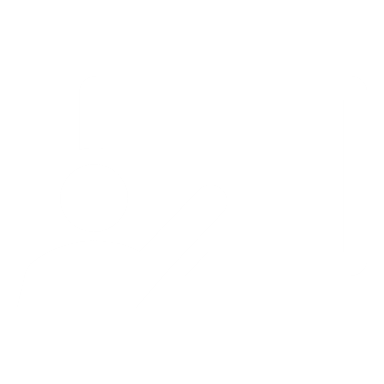 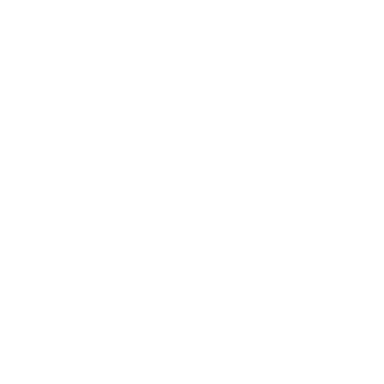 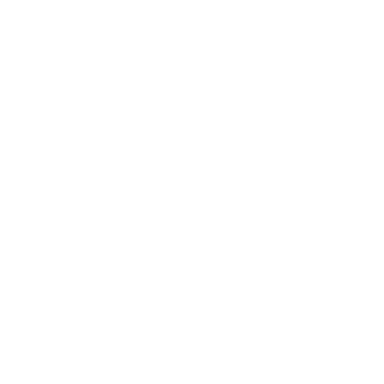 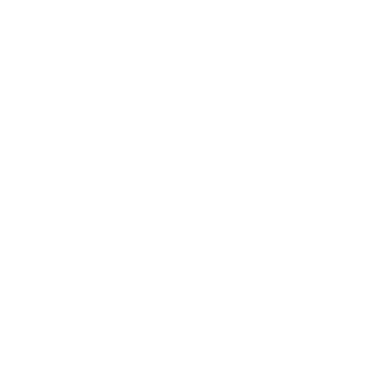 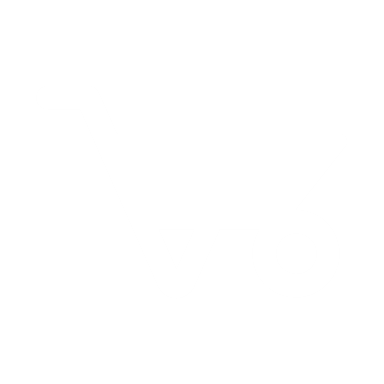 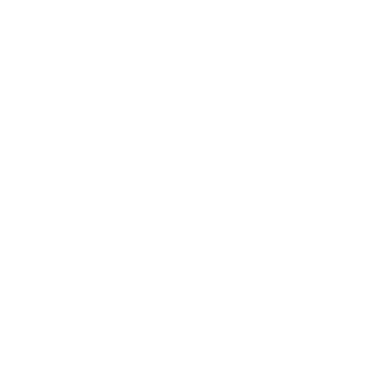 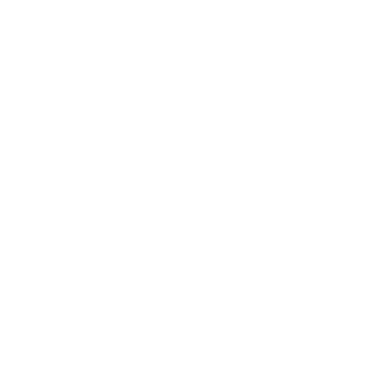 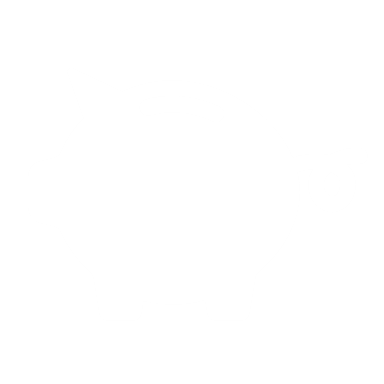 Establish unified, State-wide marketing and branding strategy
Implement the HR Operating Model developed from Agency HR leaders’ input in the Future State Visioning Session
Evaluate telework options and combine with real estate strategy
Procure and implement an HR data reporting and digital workflow technology
Implement onboarding program and build awareness for existing  professional development curriculum
Analyze the workload for key positions